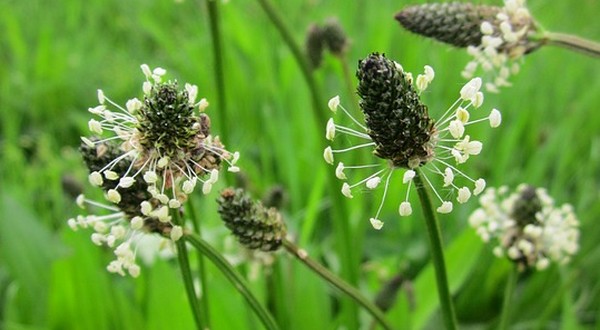 Liečivé rastliny
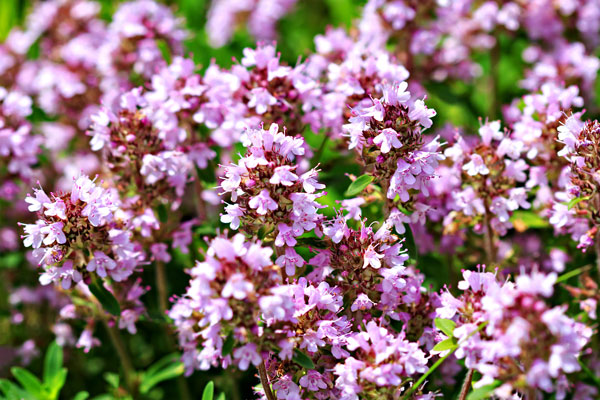 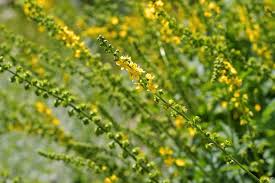 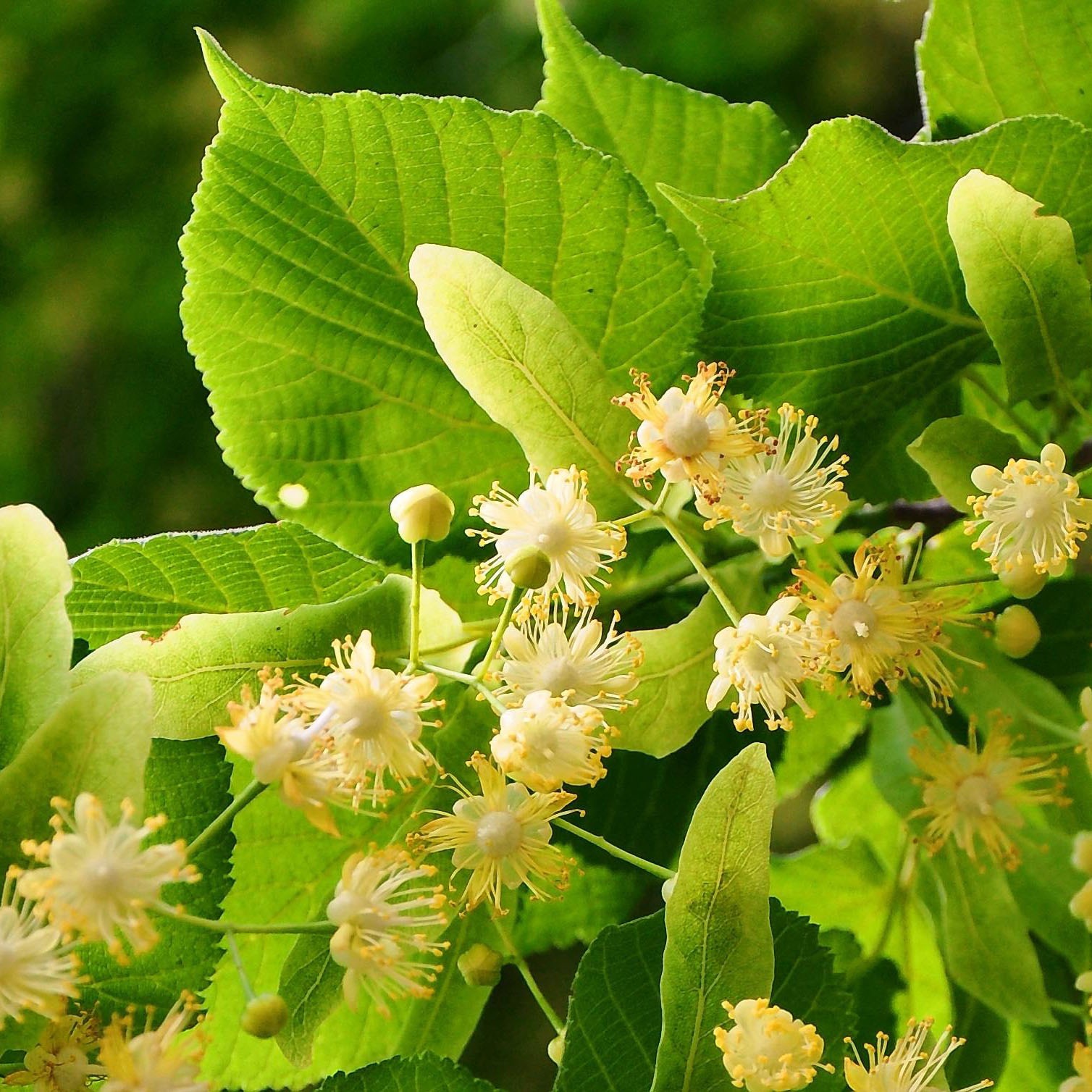 Tu ma bolí, tam ma pichá,
     aká je to potvora?
     Už sa mi aj ťažko dýcha...
     Rýchlo volaj doktora!
Počkaj, neplač, nerob krik,
     nemusí hneď lekár prísť.
     Zavoláme na bylinky, 
     pomôžu ti z ťažkej chvíľky.
Som prechladnutý.
Musím ísť k doktorovi.
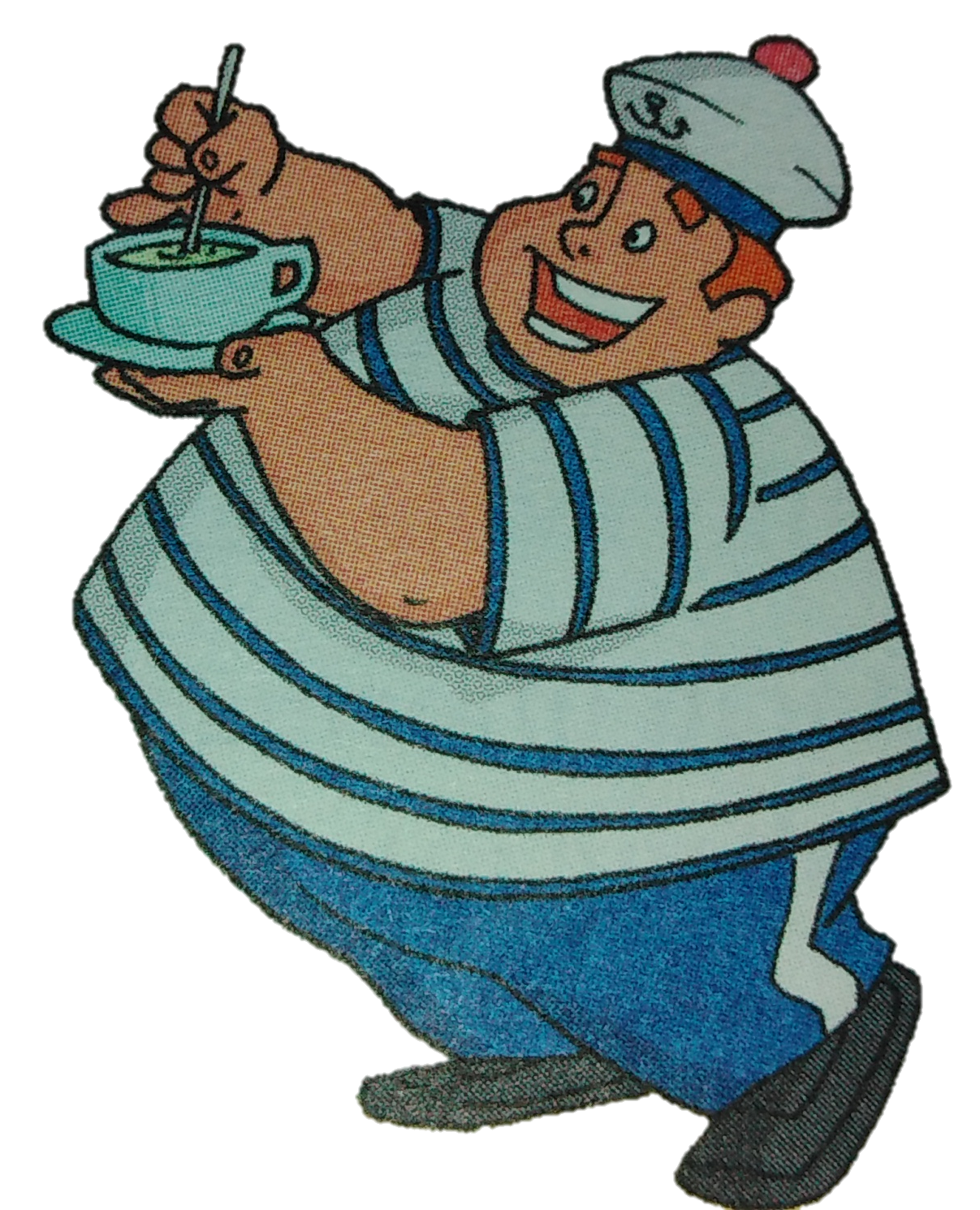 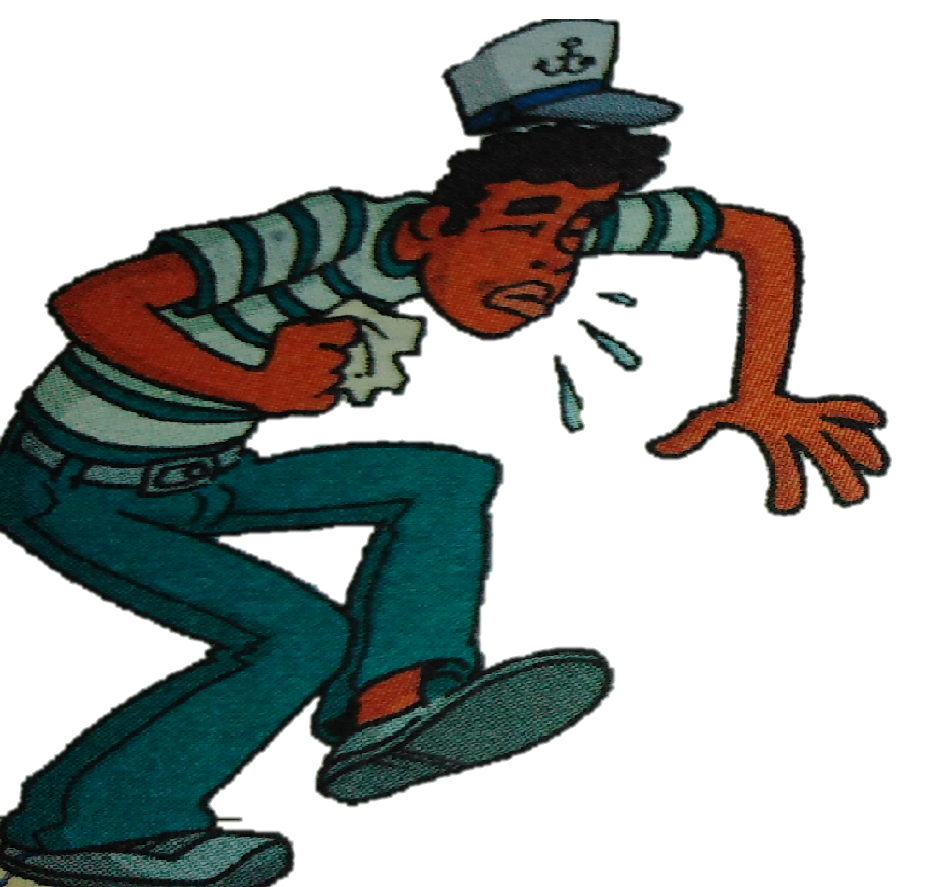 Nie je to až také zlé, stačí ti čaj z lipy.
Čo sú liečivé rastliny?
Liečivé rastliny obsahujú látky, ktoré pomáhajú liečiť zranenia alebo choroby a posilňujú odolnosť organizmu pred ochorením.
Podľa byliniek, ktorých rastie najviac, vie dobrý bylinkár určiť, aké choroby čakať v nasledujúcom roku.
Vraví sa, že Pán Boh dal na každú chorobu bylinku, len na smrť nie. 
Liečivé látky sa môžu nachádzať v rôznych častiach rastliny: v koreni, v stonke, v listoch.
Ako správne zbierať liečivé rastliny
Liečivé rastliny sa používajú čerstvé alebo sušené.
Zbierame ich za slnečného počasia do košíka alebo do papierového vrecúška.
Sušíme ich v tieni a vo vetranej miestnosti.
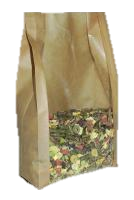 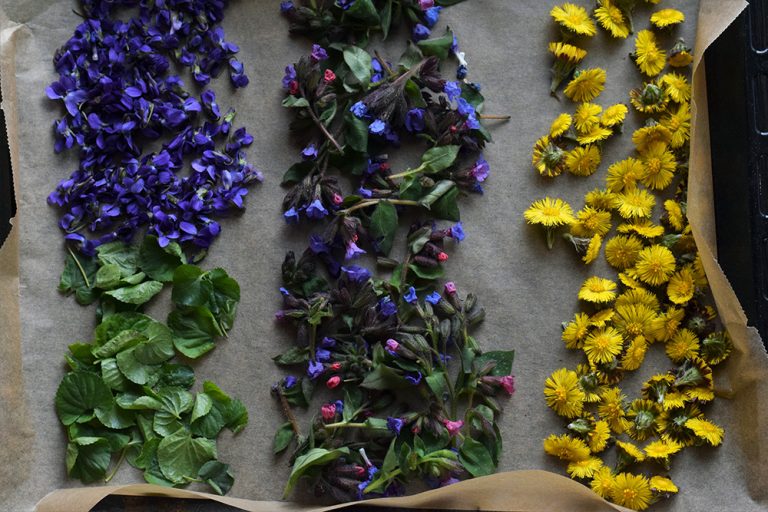 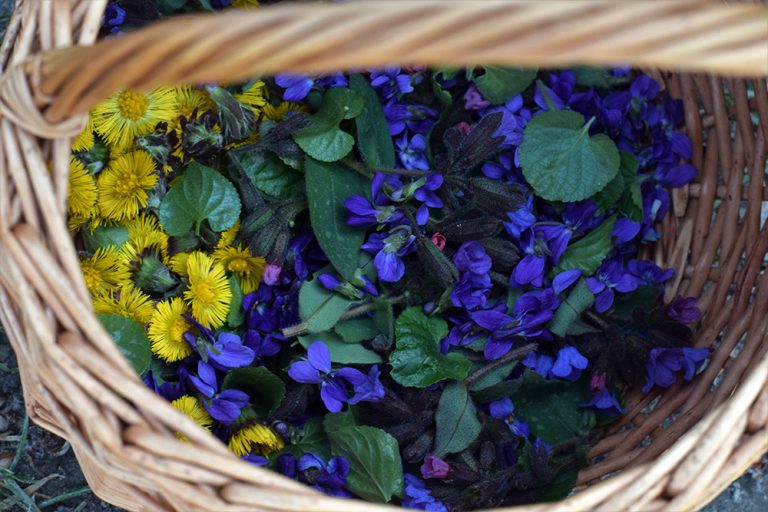 Odvar a výluh z liečivých rastlín
Prečítajte si odvar zo žihľavy dvojdomej a výluh z lipy malolistej z pracovnej učebnice str. 63/3.
Porozmýšľajte, aký je rozdiel medzi odvarom a výluhom          z liečivých rastlín. 
Podčiarknite červenou pastelkou informácie, ktoré označujú rozdiel medzi odvarom a výluhom.
Odvar: Bylinky varíme vo vode. Keď voda začne vrieť, varíme ich ešte 10 až 15 minút. Odvar precedíme cez sitko do džbána. 
Výluh: Bylinky zalejeme vriacou vodou. Lúhujeme 5 až 15 minút. Výluh precedíme cez sitko do šálky. 
Dobrovoľná úloha: Pripravte si z liečivých bylín odvar alebo výluh.
Spoznávaj liečivé rastliny
Pracujte s pracovnou učebnicou str. 62/2
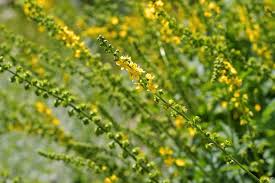 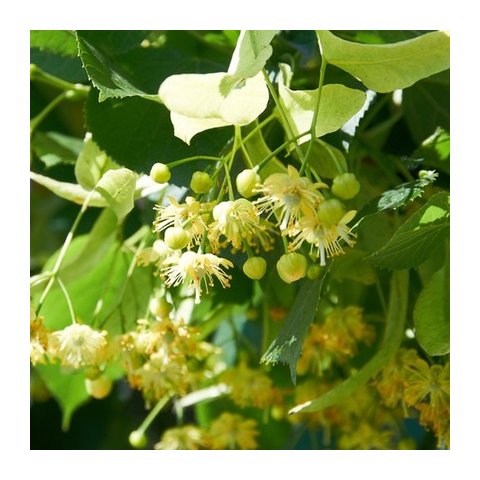 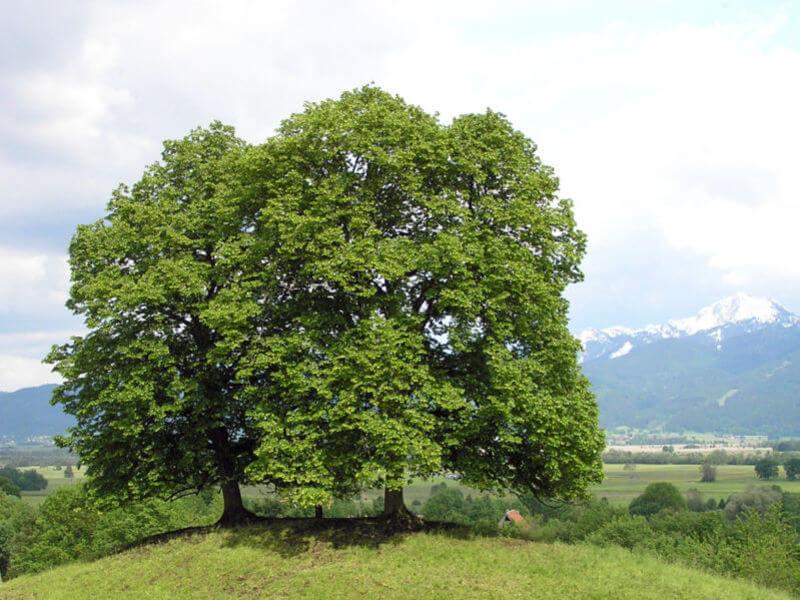 REPÍK LEKÁRSKY
Zbierané časti: kvitnúca vňať, list
Pomáha najmä pri: zápale pokožky, kožných ochoreniach
LIPA MALOLISTÁ
Zbierané časti: kvet s listeňom
Pomáha najmä pri: nachladnutí
Spoznávaj liečivé rastliny
*
*
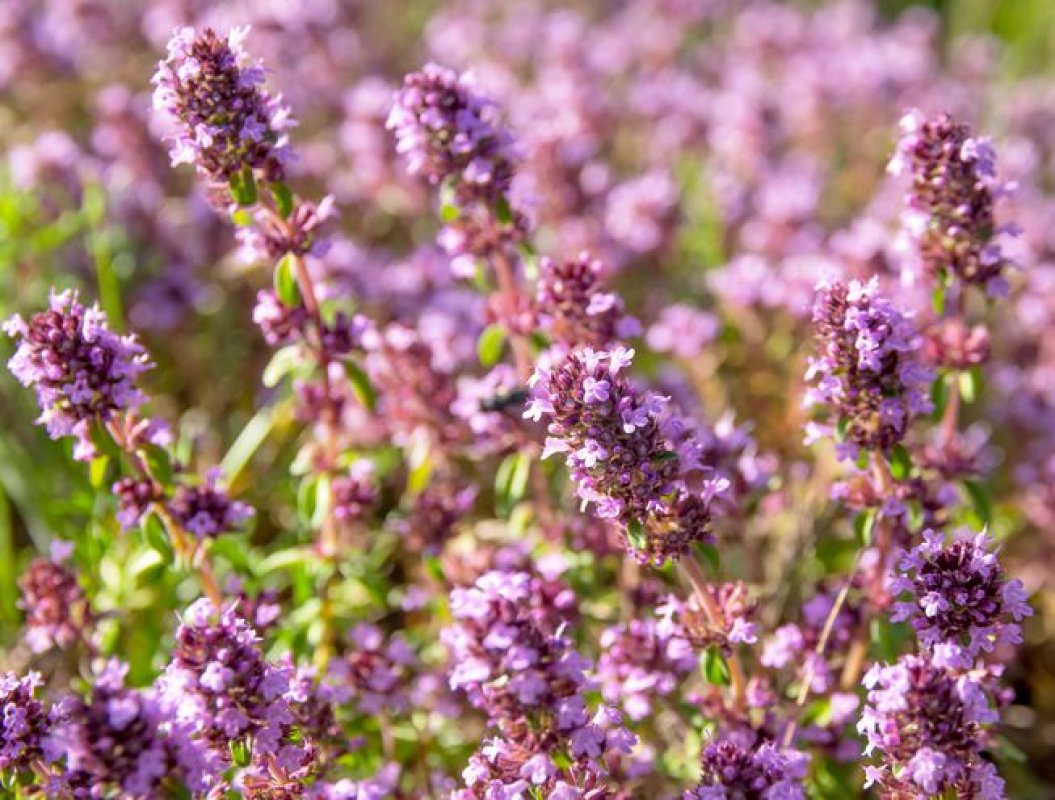 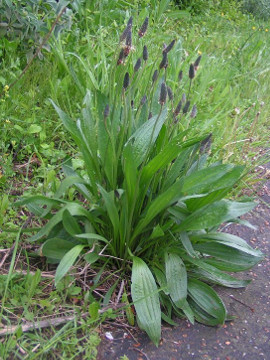 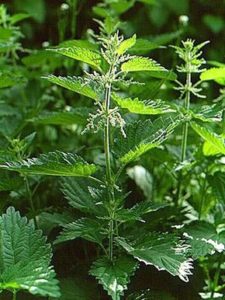 DÚŠKA MATERINA
Zbierané časti: kvitnúca vňať 
Pomáha najmä pri: zápale priedušiek
ŽIHĽAVA DVOJDOMÁ
Zbierané časti: listy alebo vňať
Pomáha najmä pri: kožných ochoreniach
SKOROCEL KOPIJOVITÝ
Zbierané časti: listy v čase kvitnutia
Pomáha najmä pri: hojení rán
Moje poznámky
Liečivé rastliny obsahujú látky, ktoré pomáhajú liečiť zranenia, choroby, posilňujú odolnosť organizmu pred ochorením. Tieto látky sa nachádzajú v koreni, v stonke, v listoch, v kvetoch a v plodoch týchto rastlín.
Poznáme tieto liečivé rastliny: lipa malolistá, skorocel kopijovitý, žihľava dvojdomá, repík lekársky, dúška materina. 
Je známych asi 10 000 liečivých rastlín.